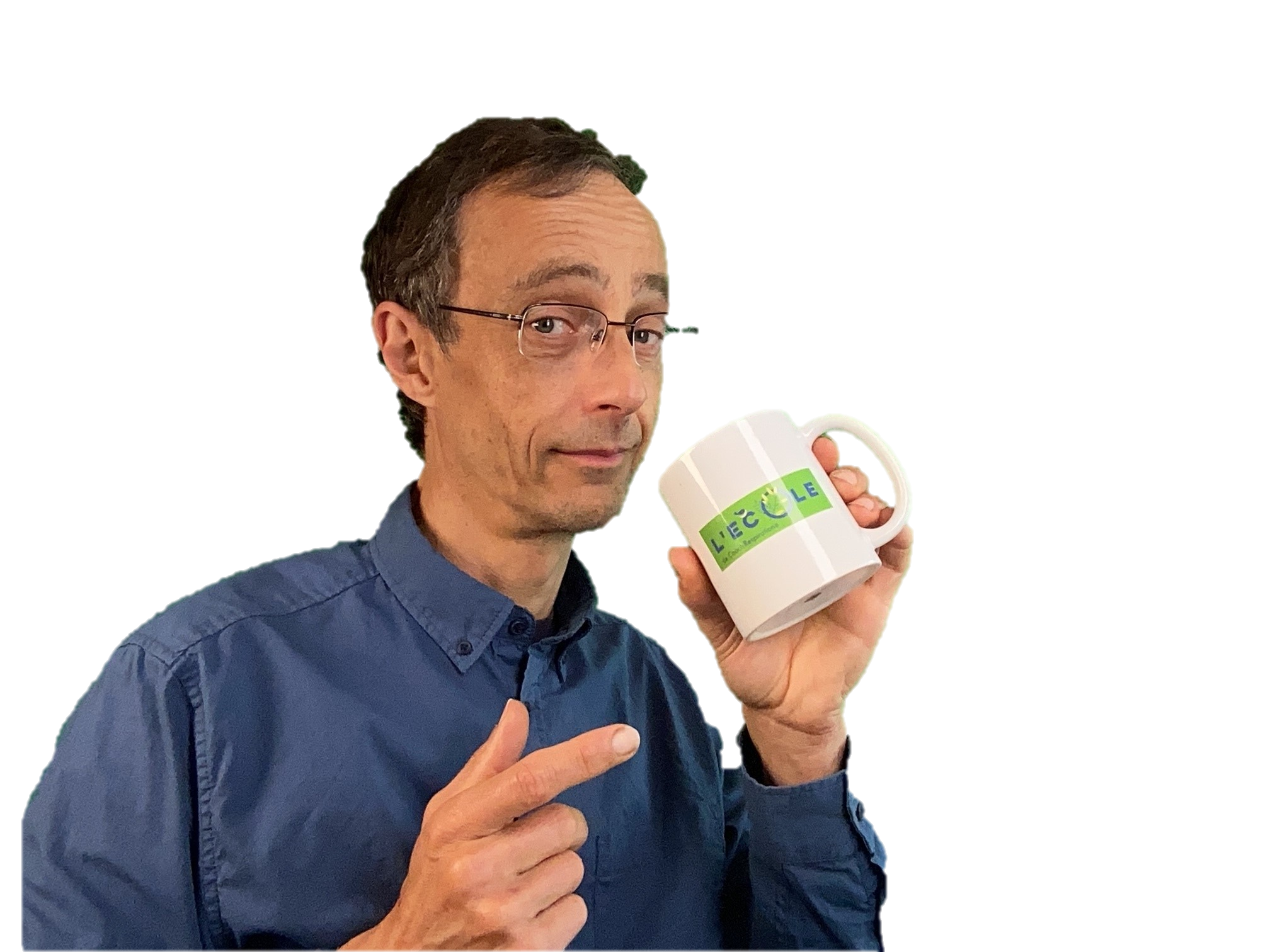 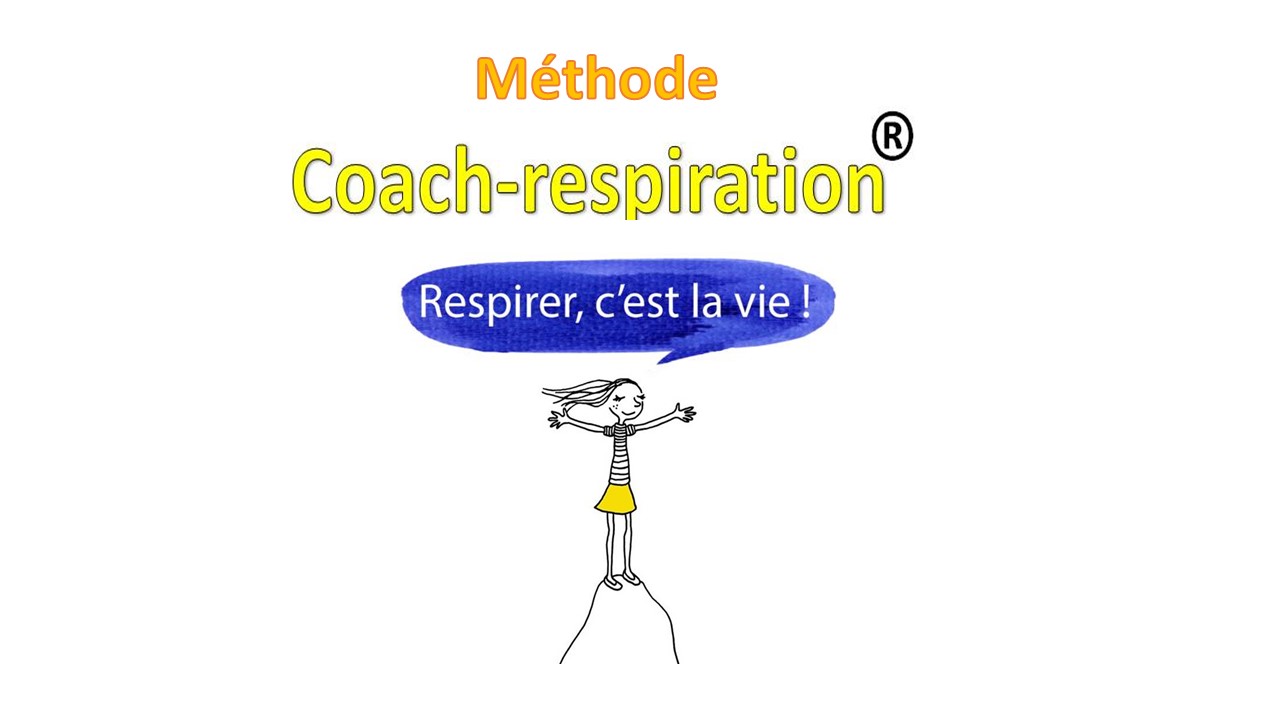 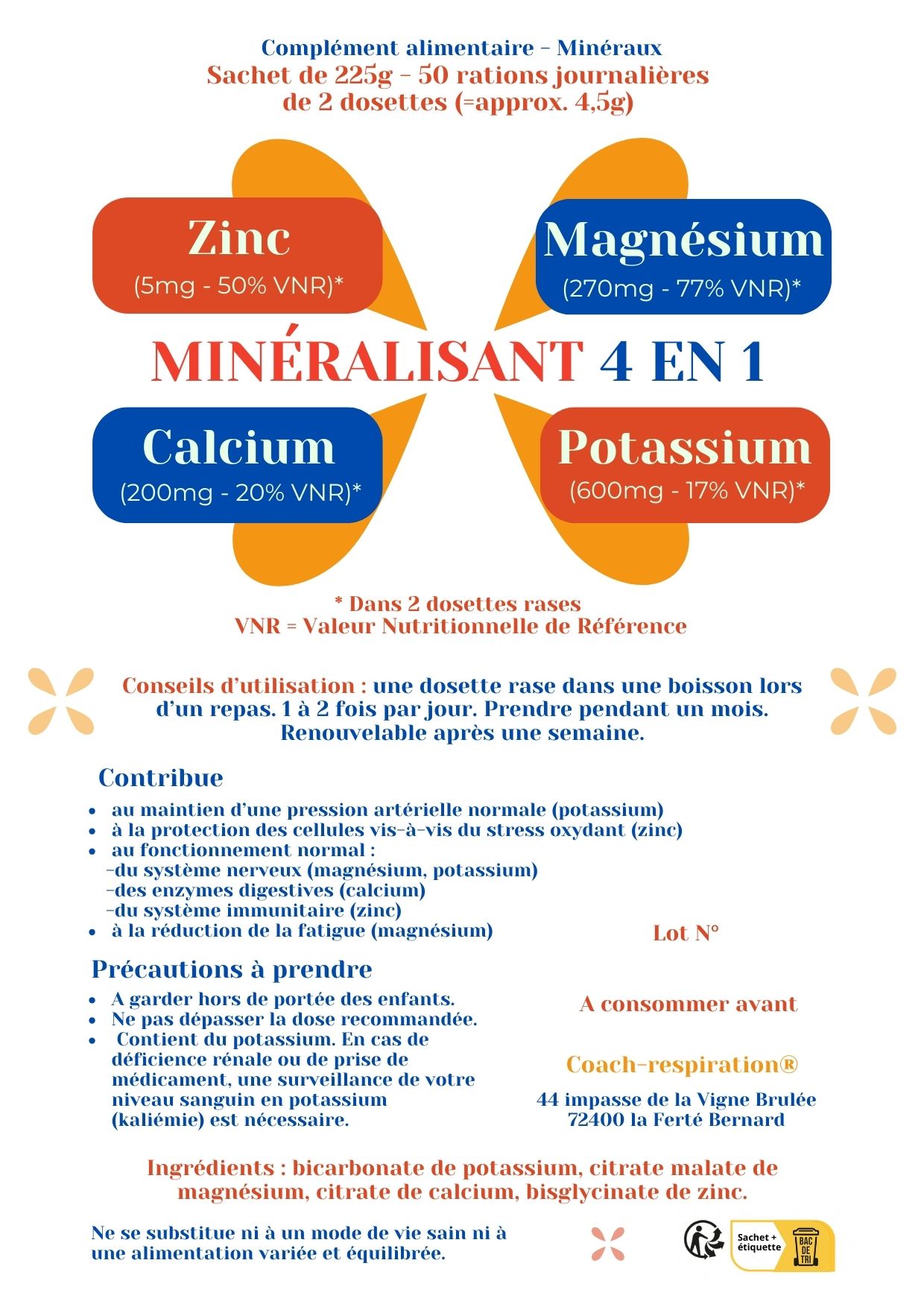 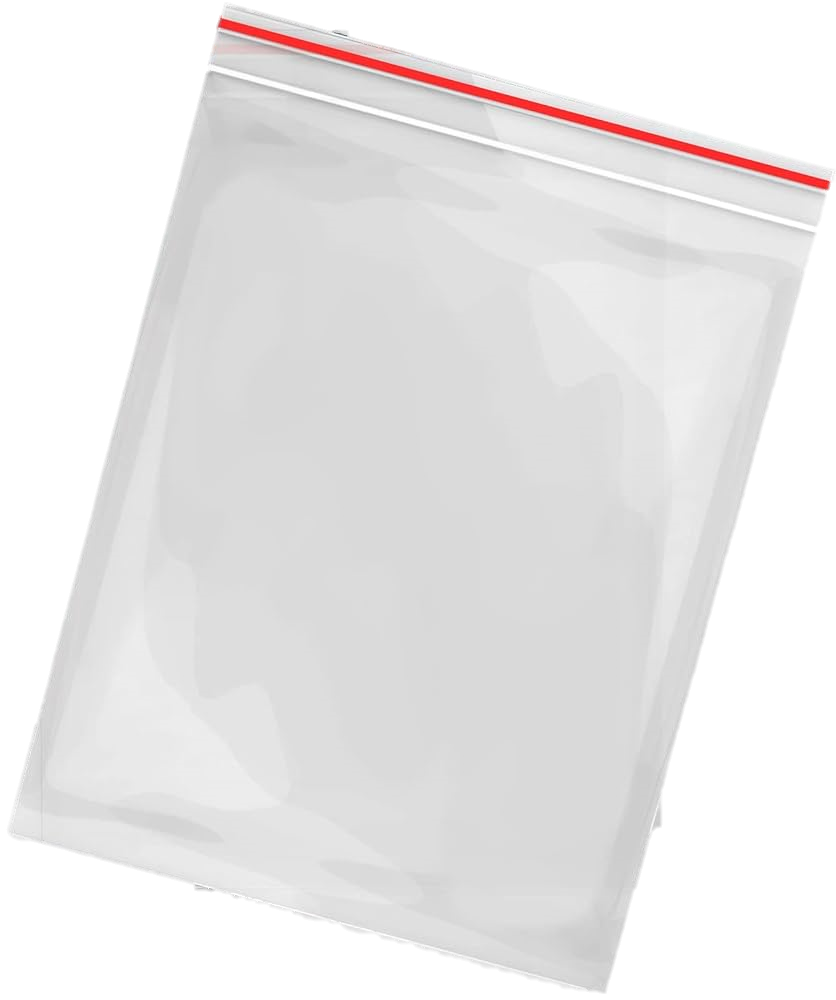 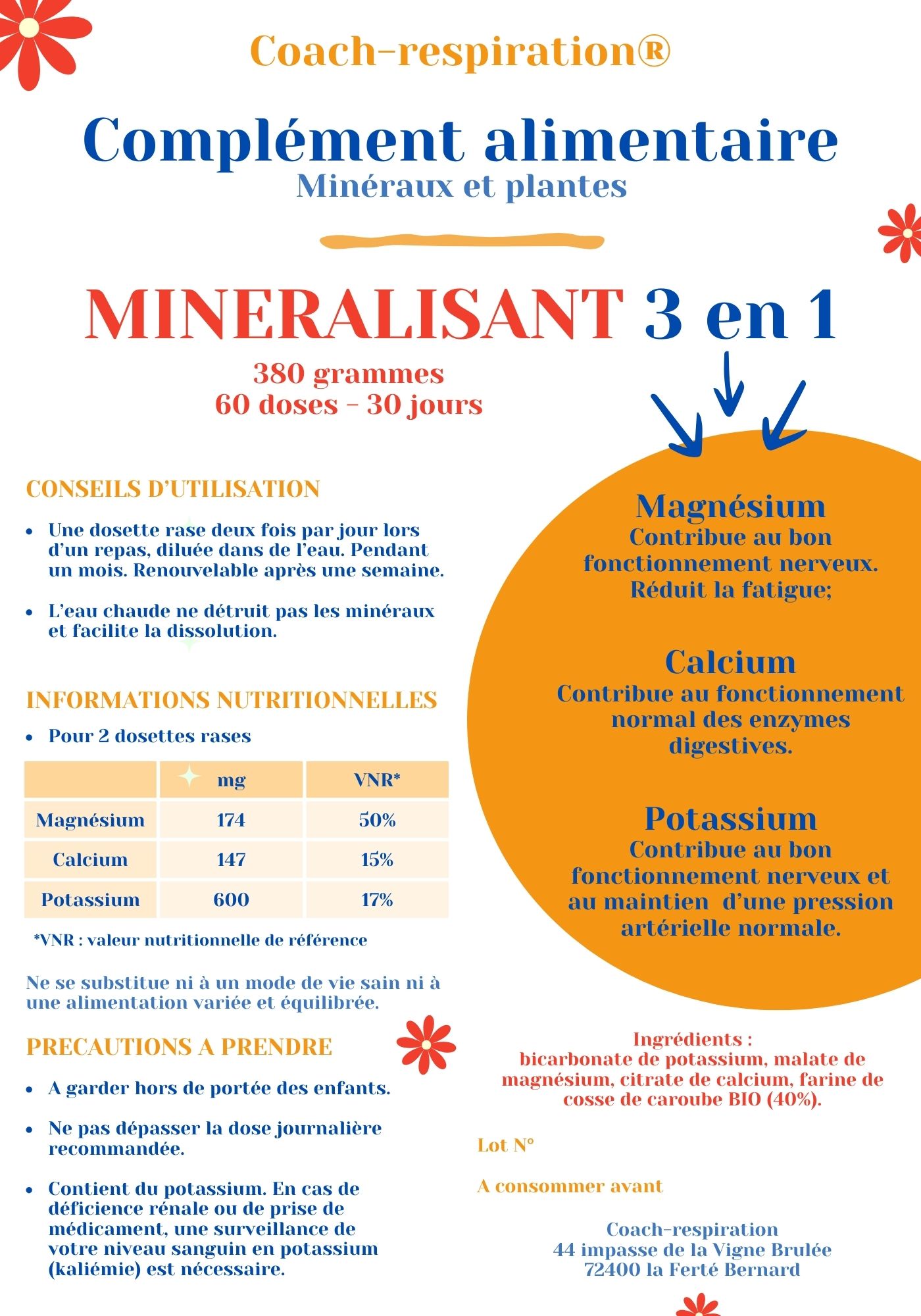 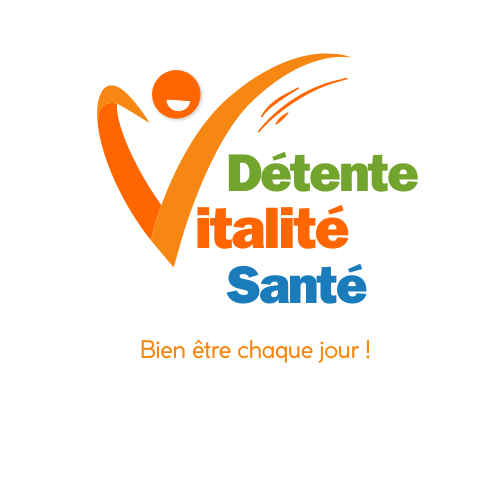 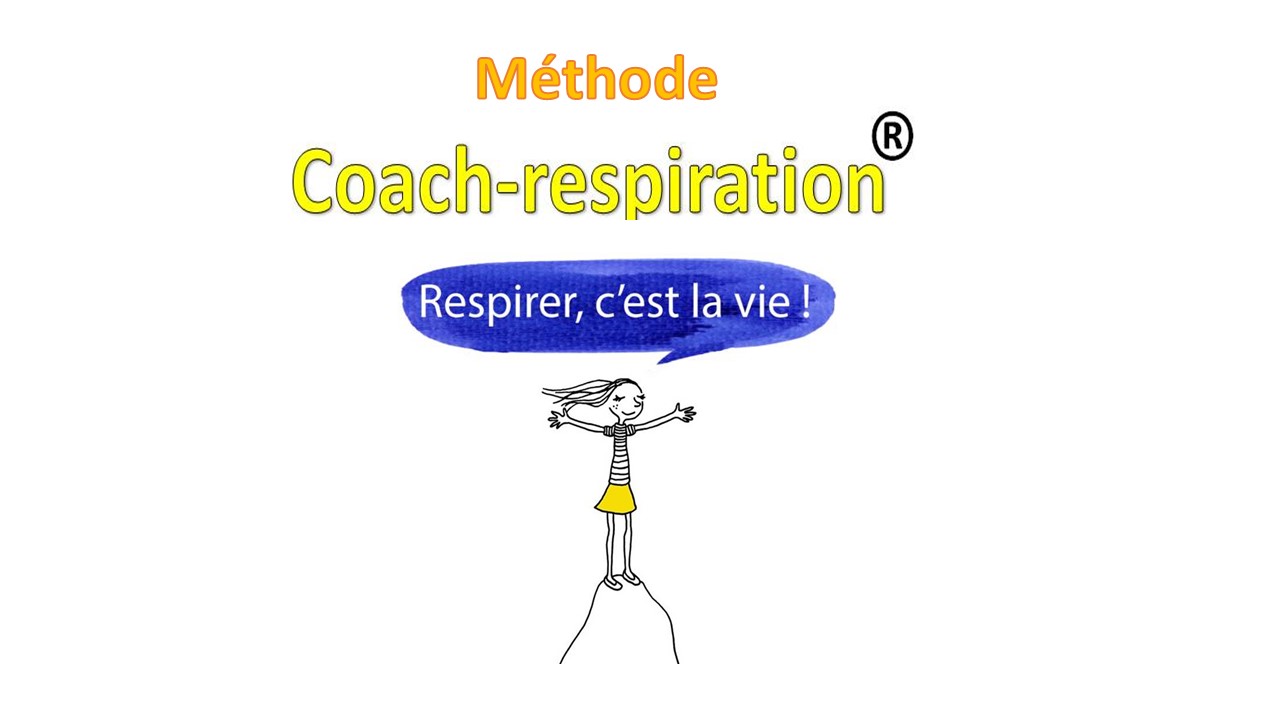 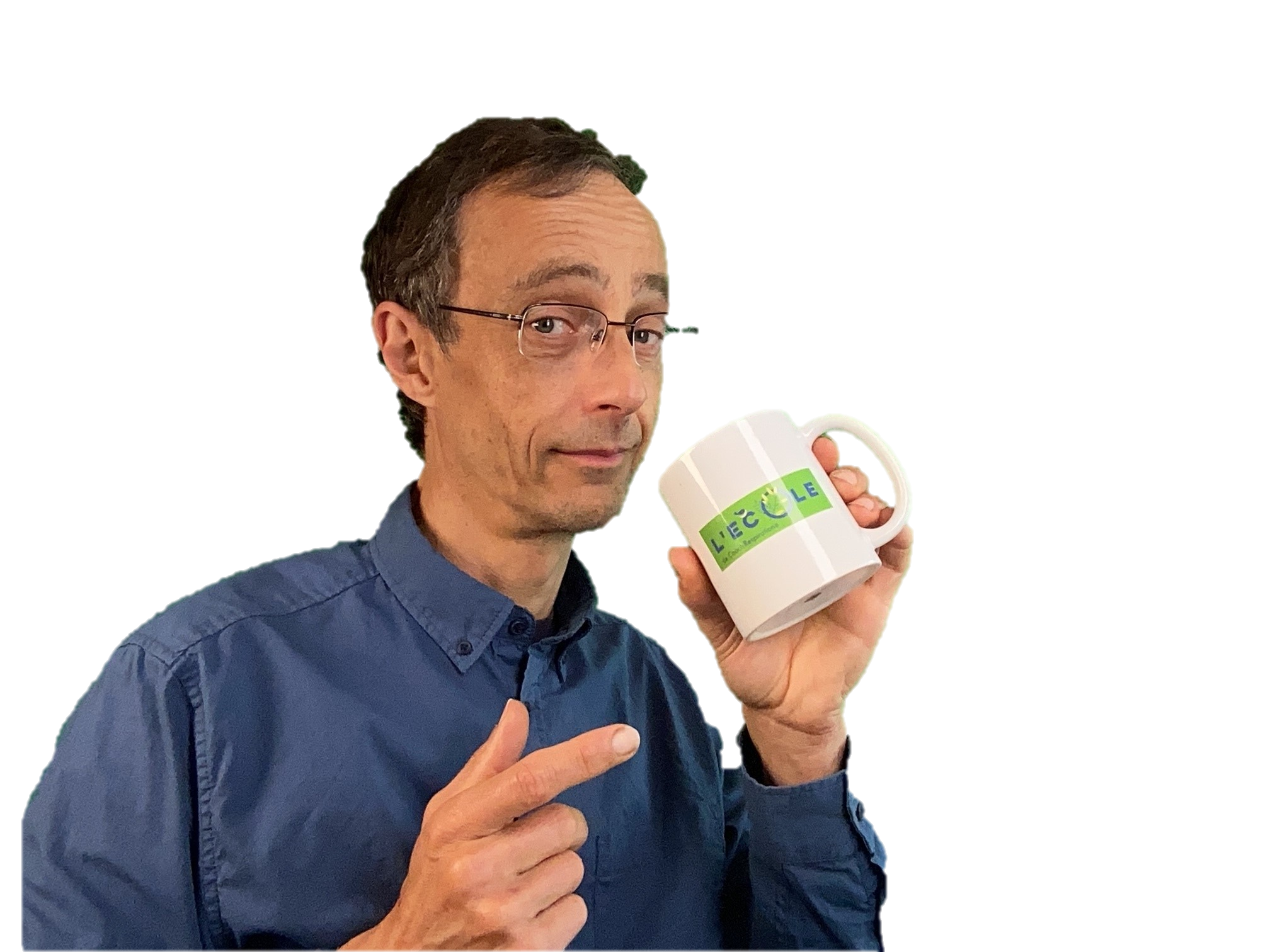 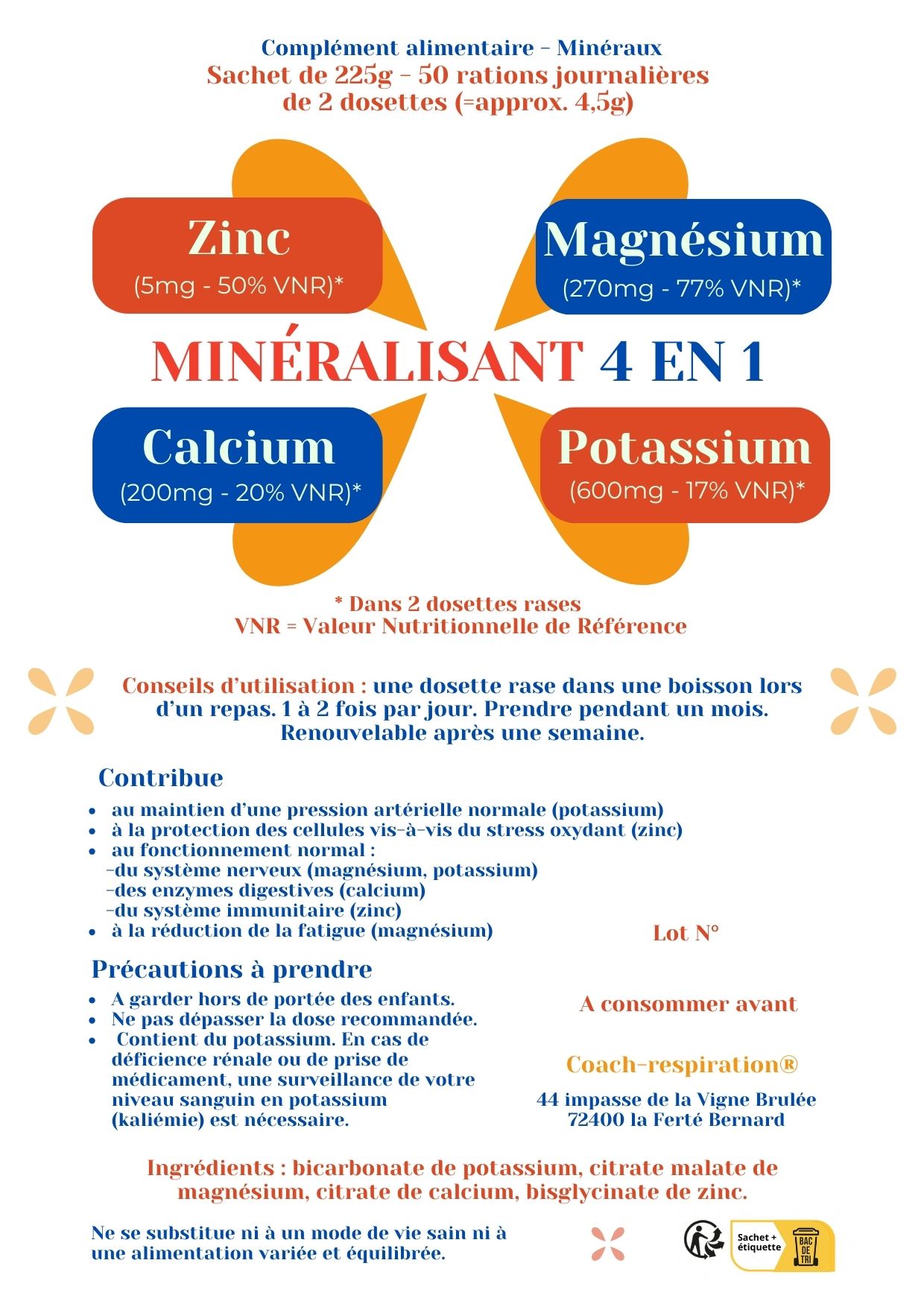 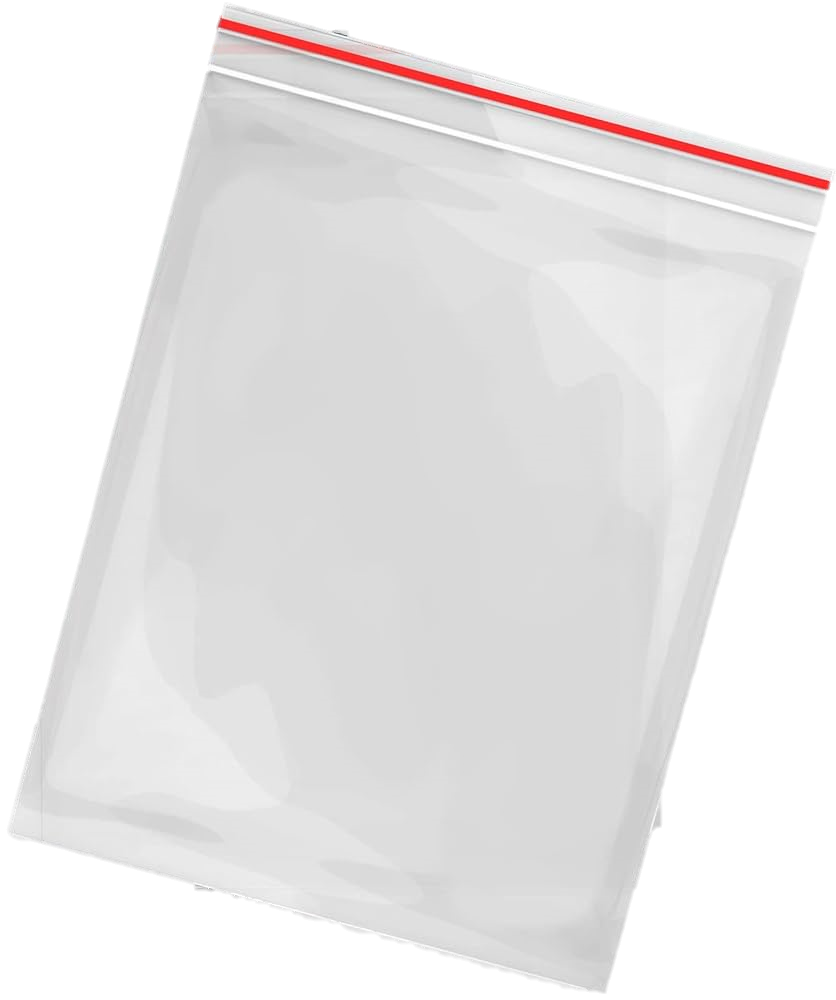 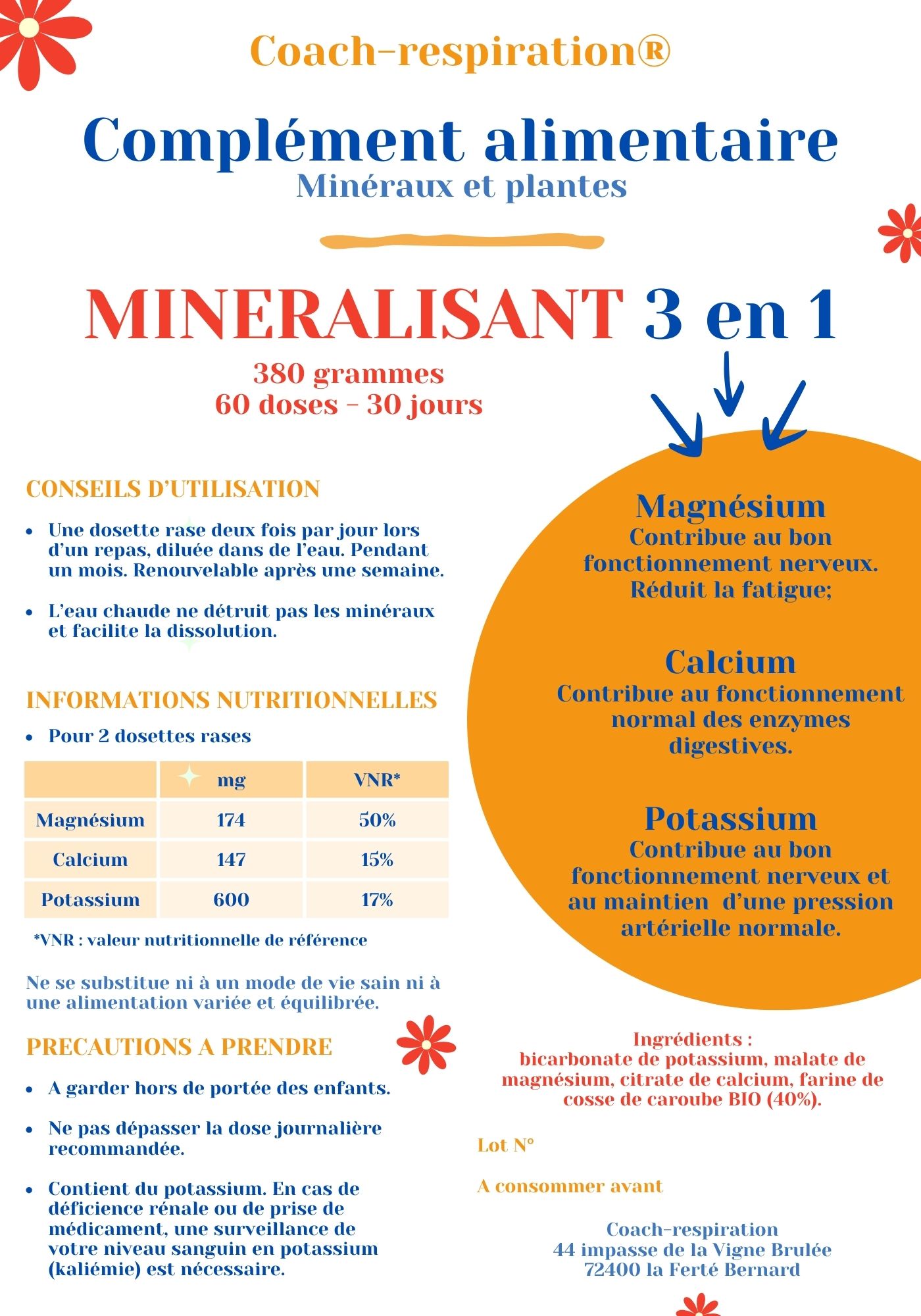 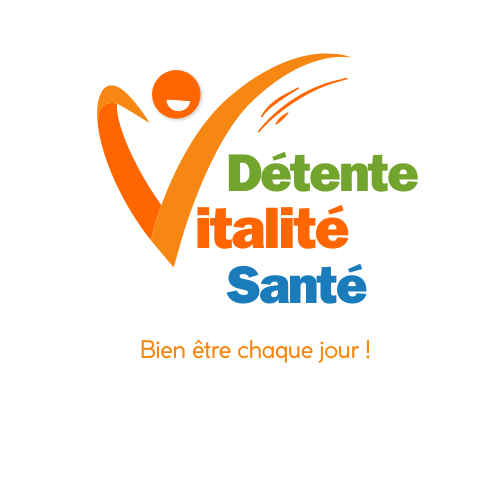 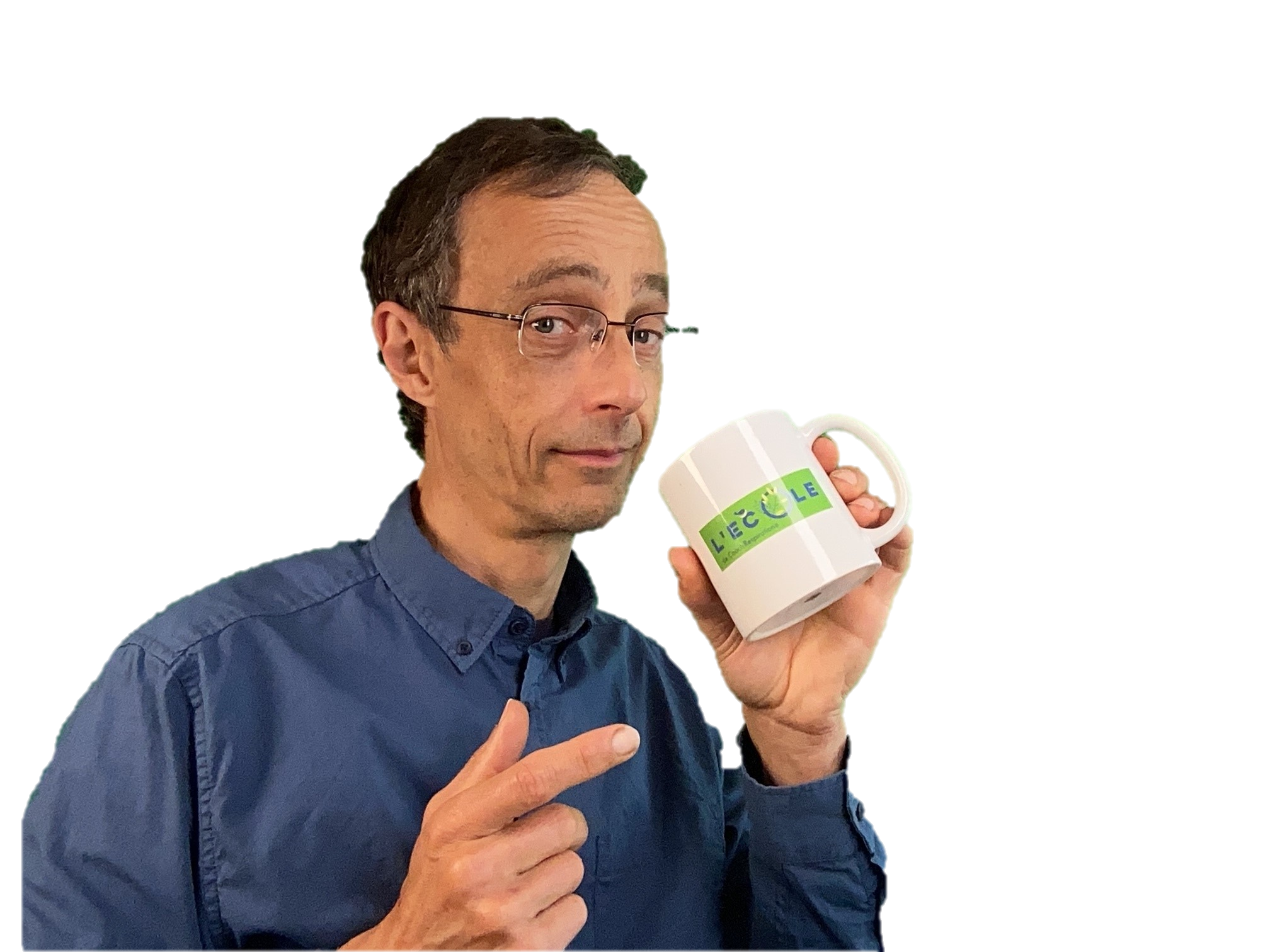 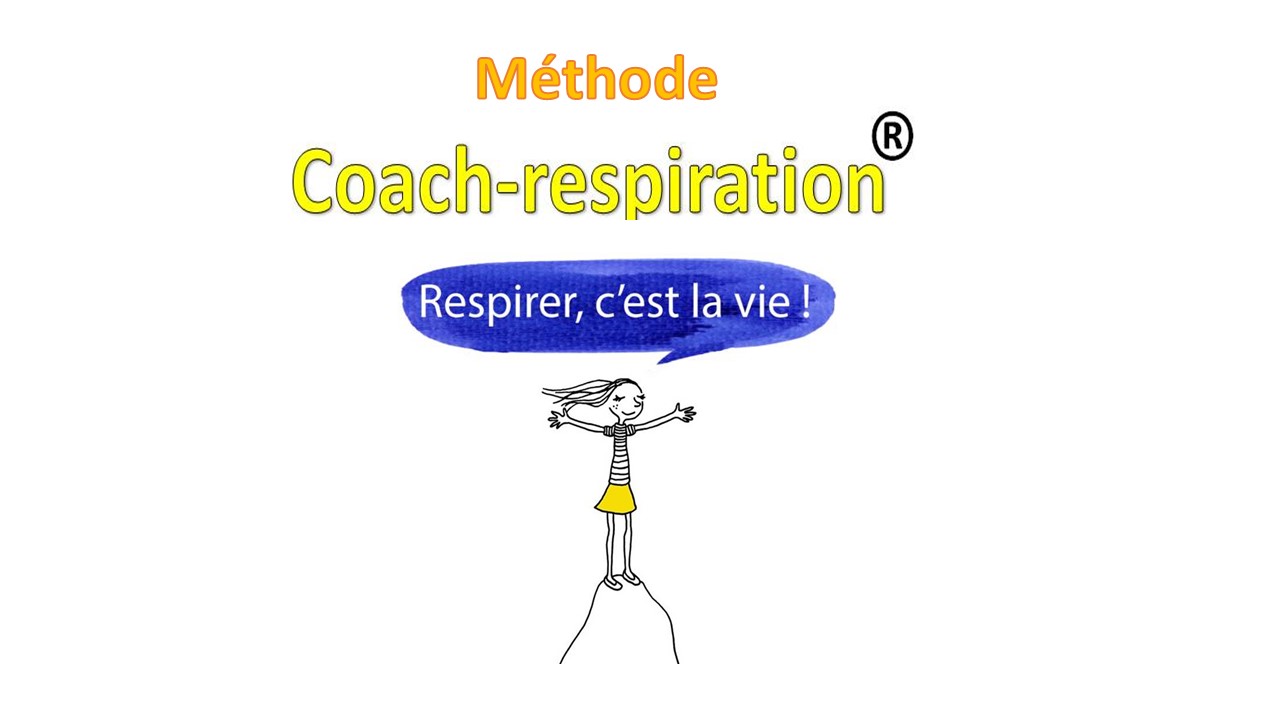 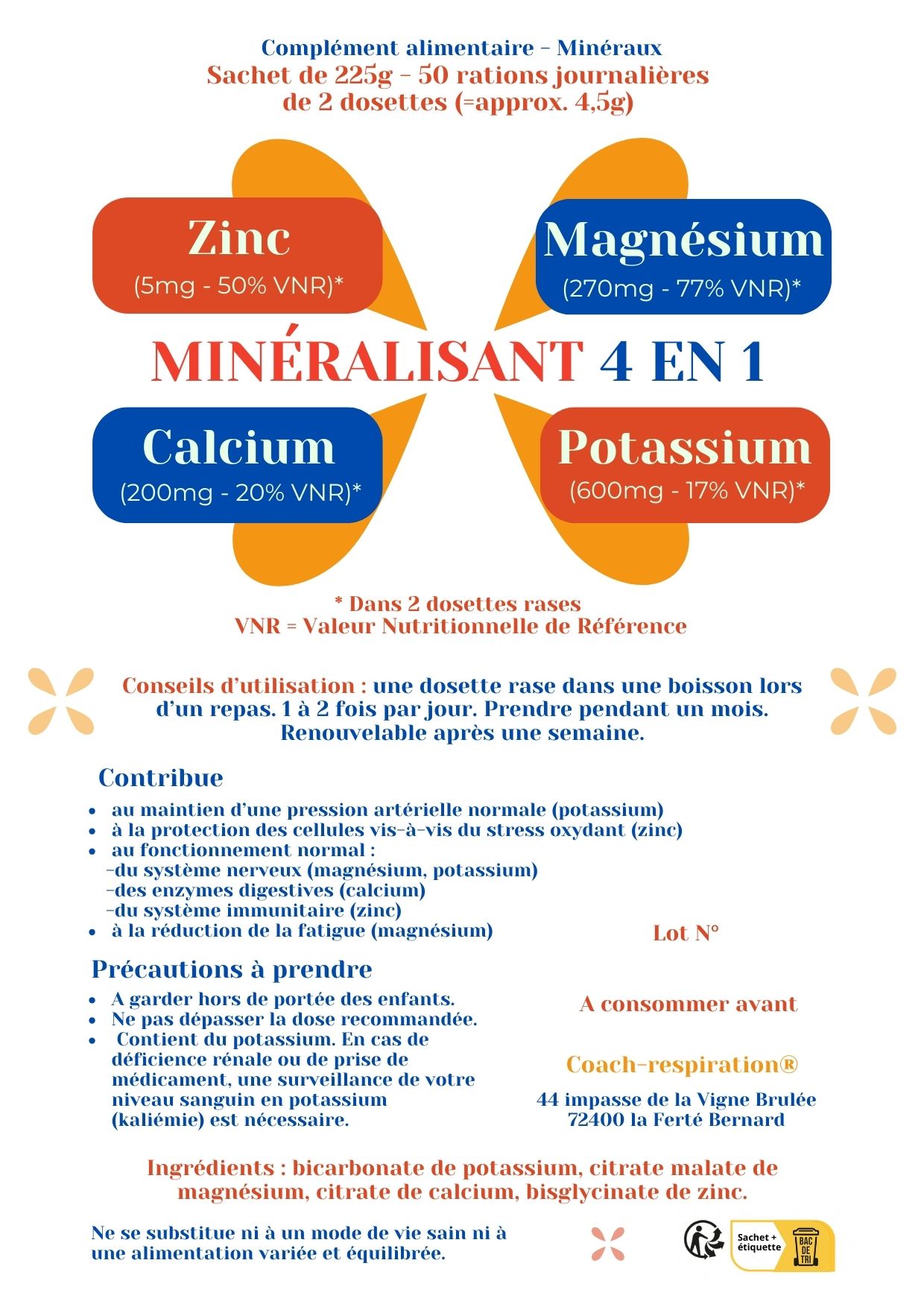 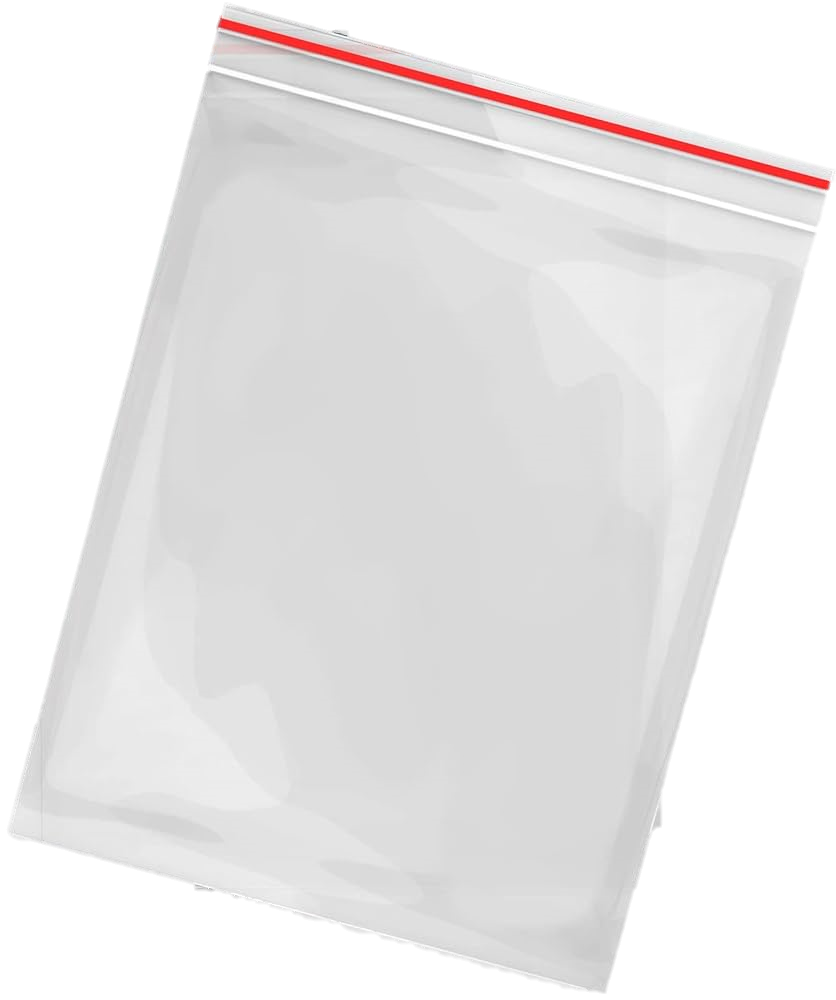 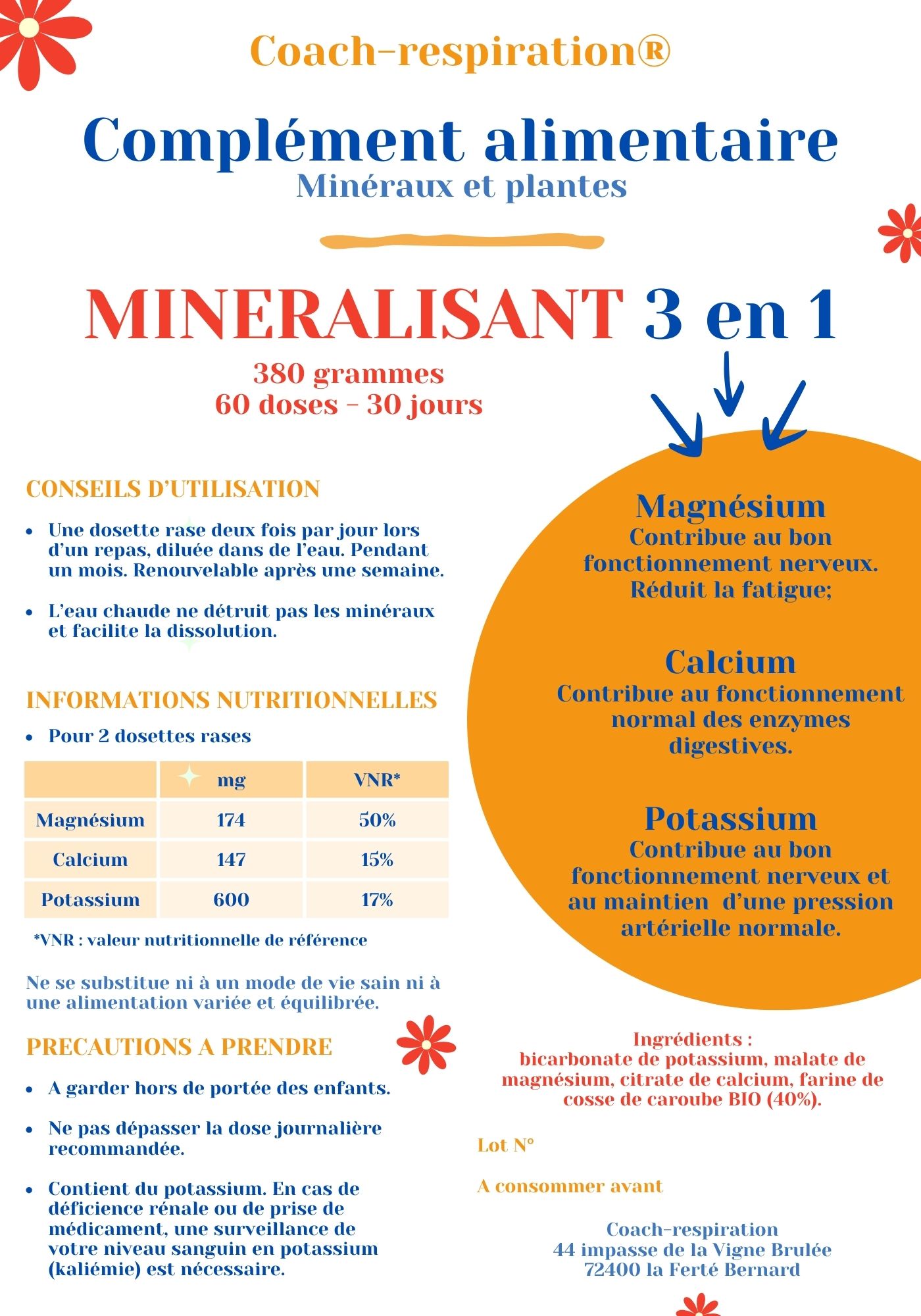 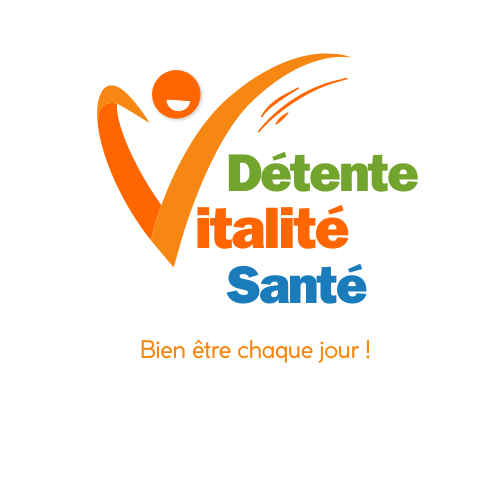 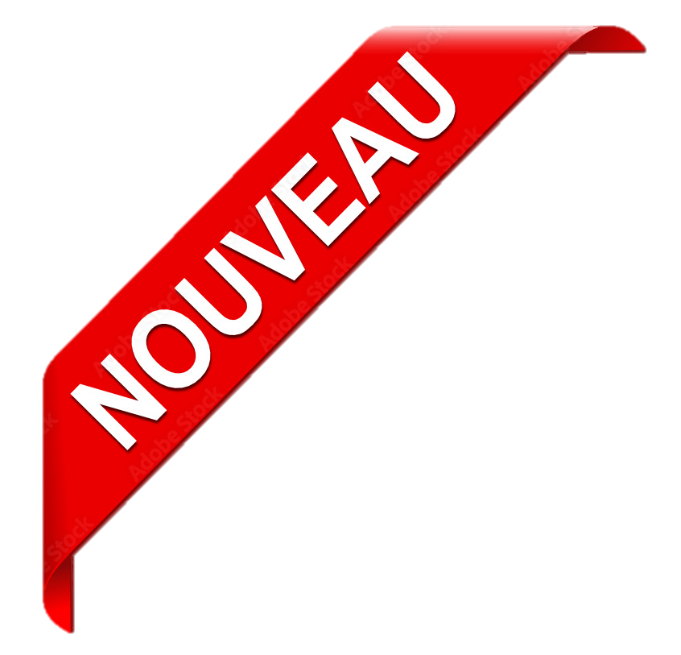 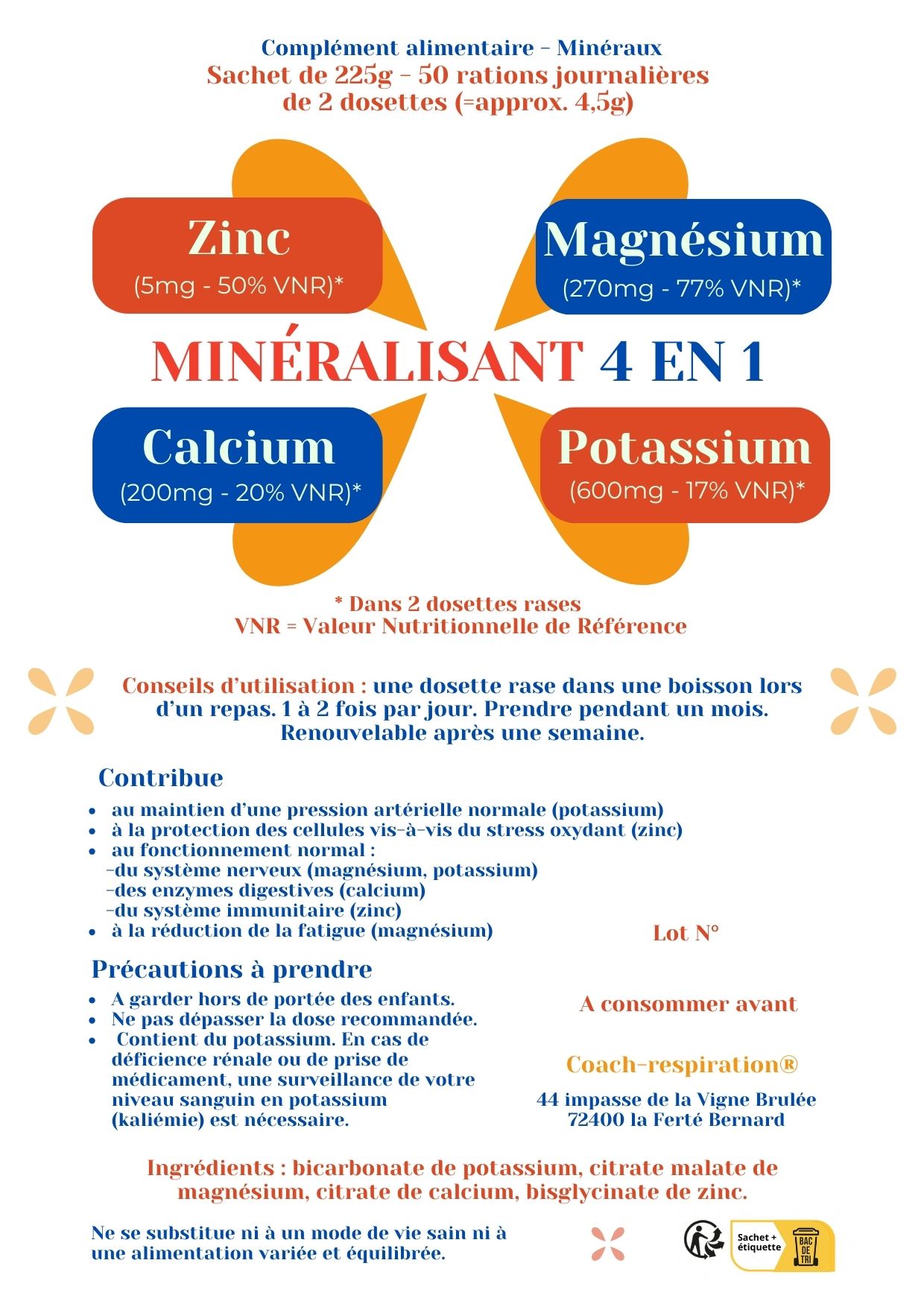 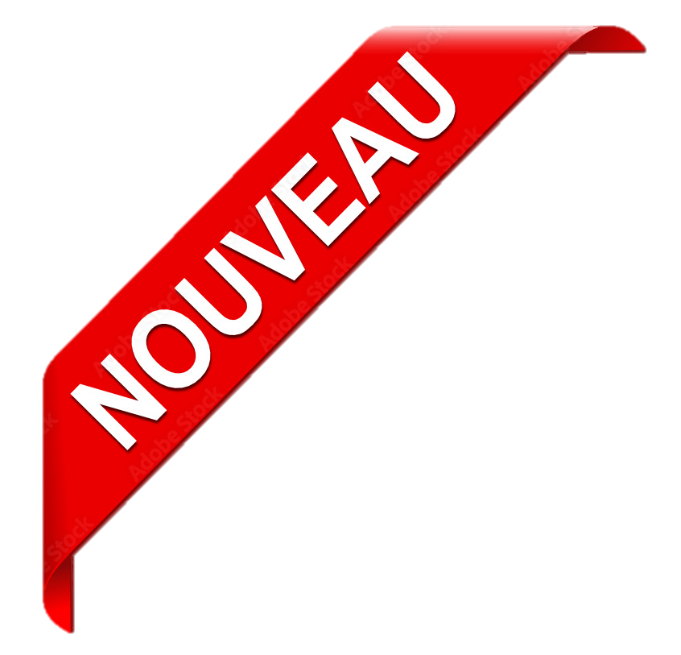 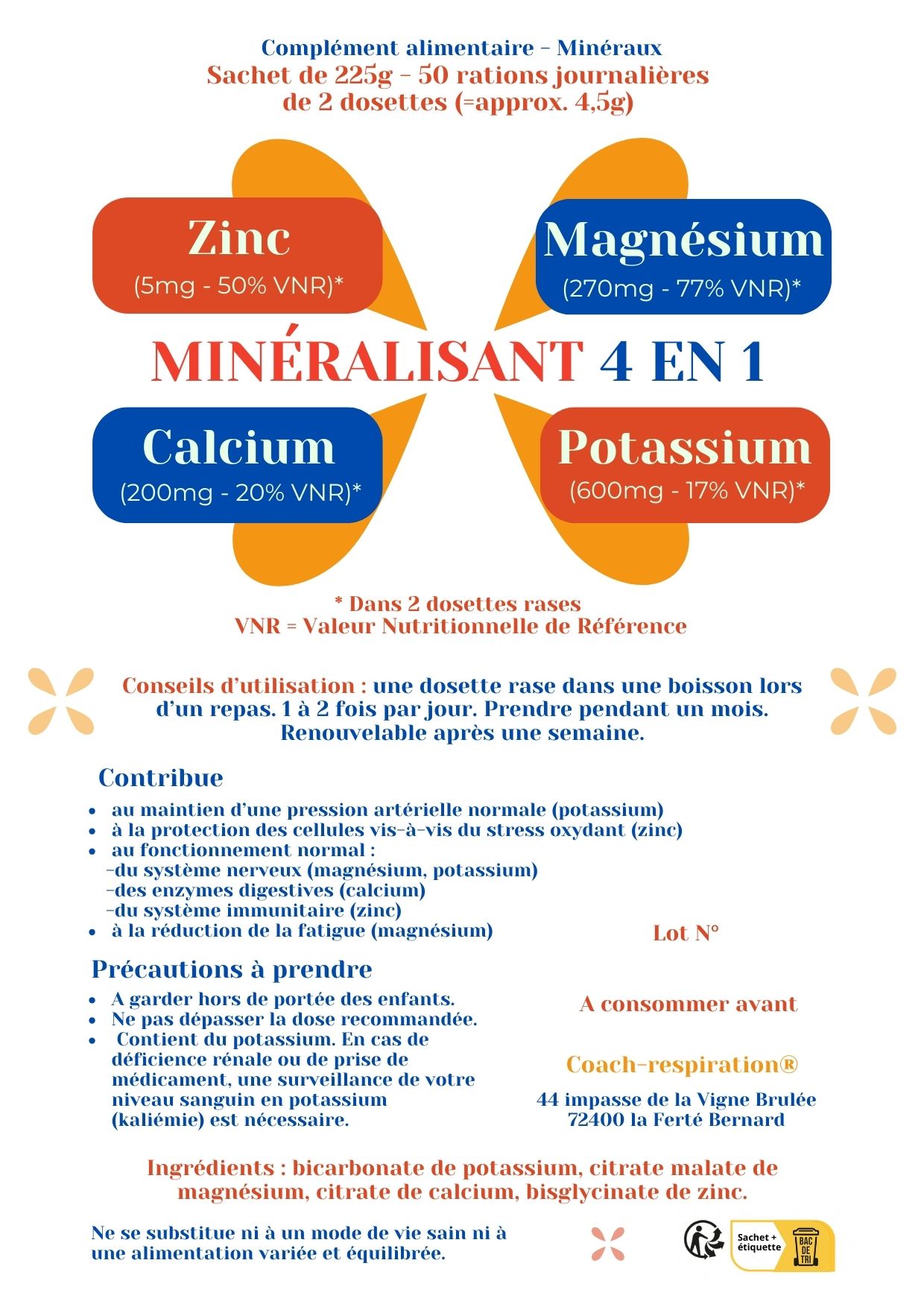 X2
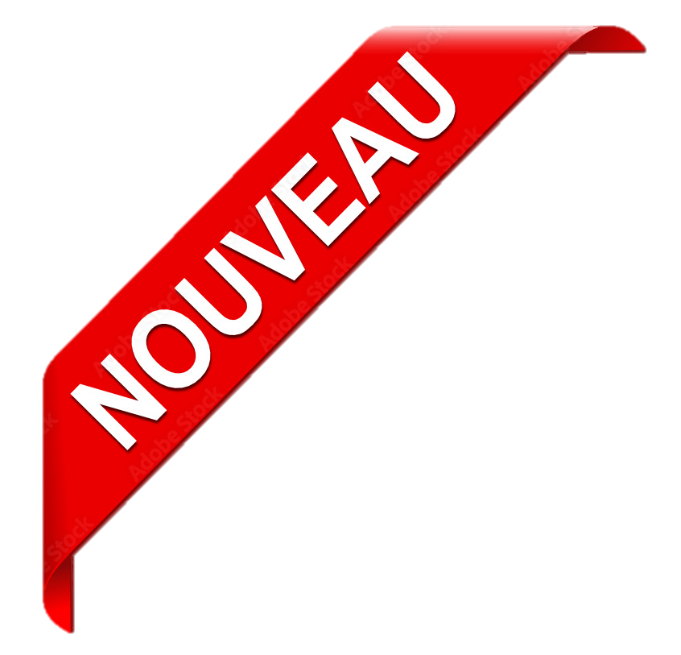 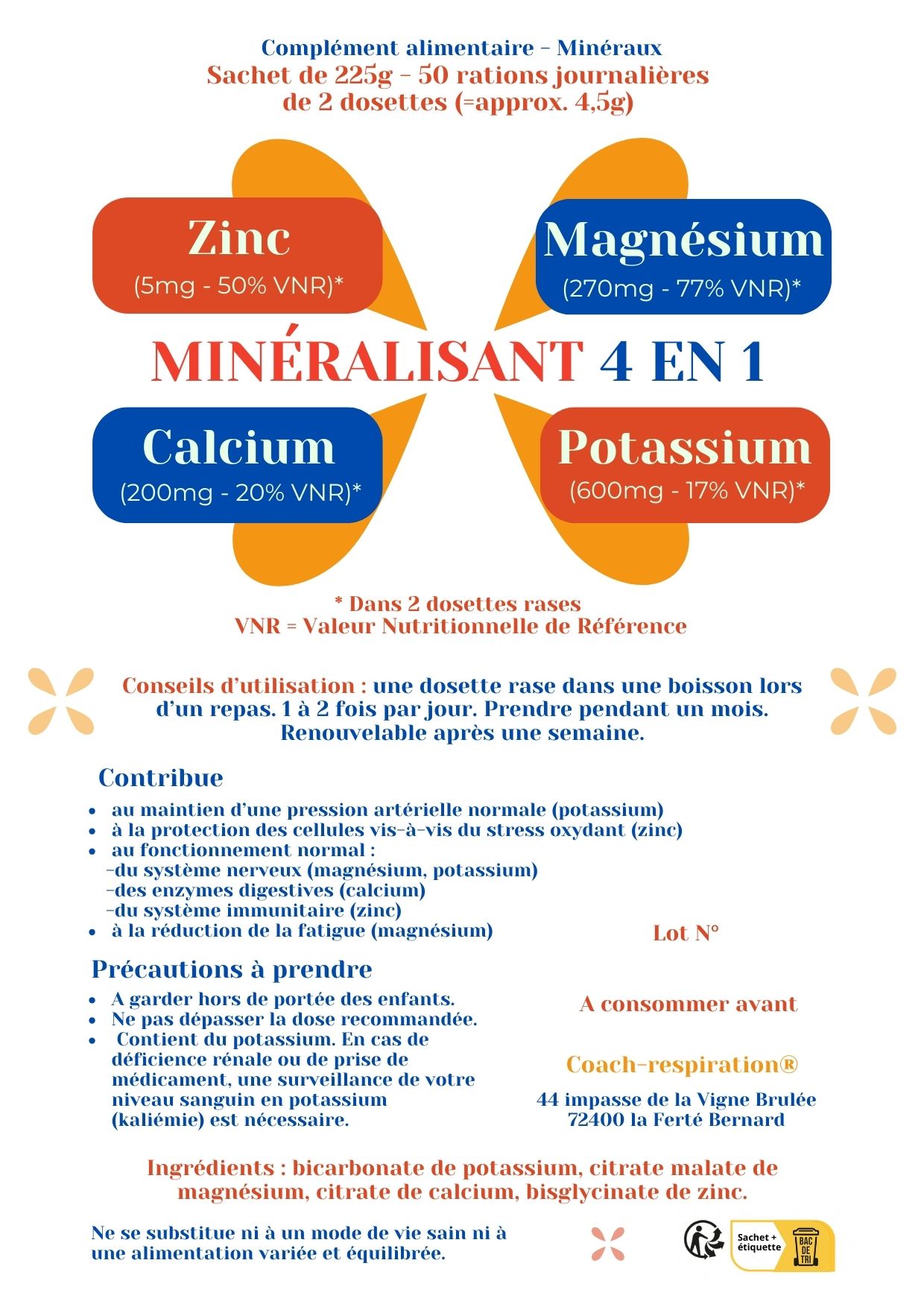 X3
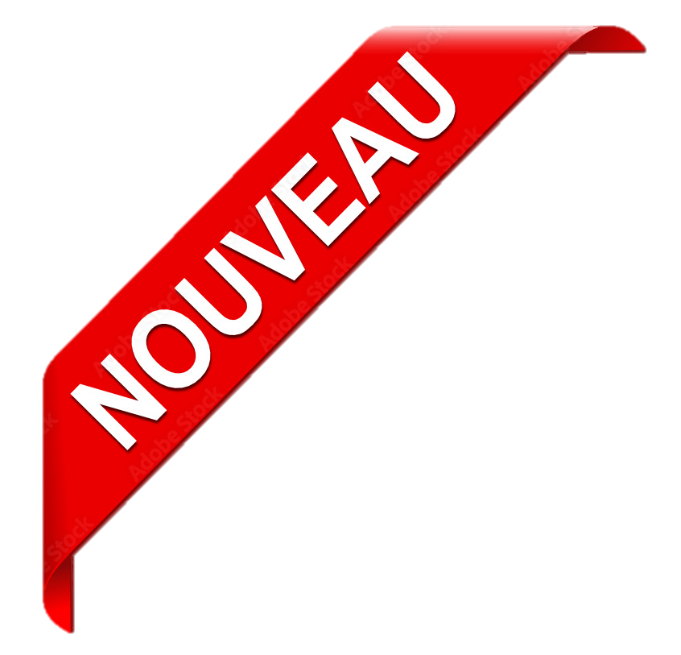 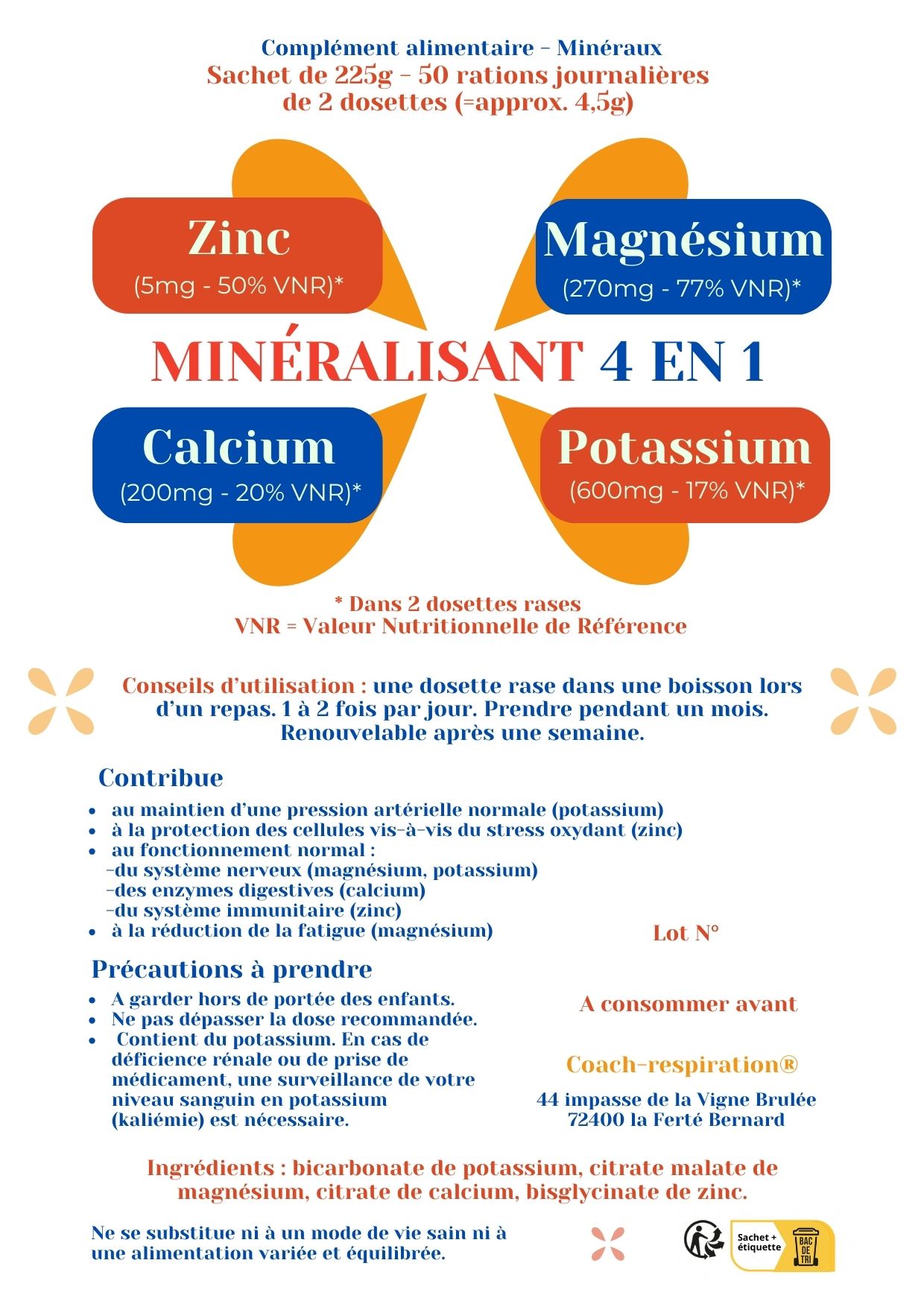 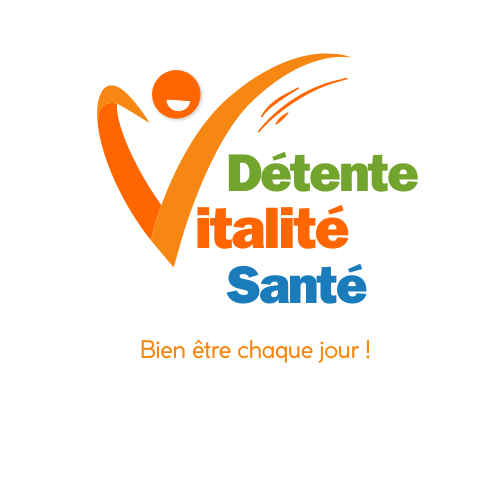